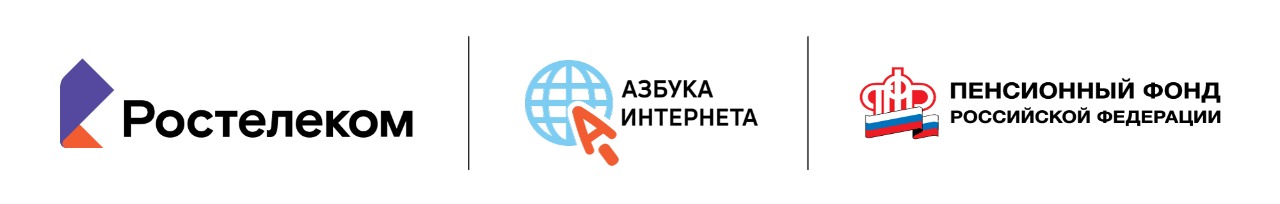 Вебинар по вопросам обучения компьютерной грамотности граждан старшего возраста на базе программы 
«Азбука Интернета»
azbukainterneta.ru
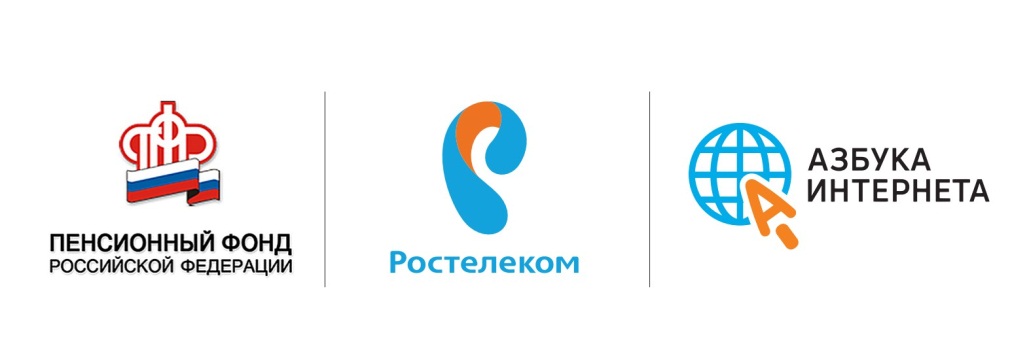 Обучают: 
в библиотеках, 
центрах социального обслуживания, 
МФЦ, 
учреждениях образования, 
при отделениях ПФР и Ростелеком, 
общественных организациях.
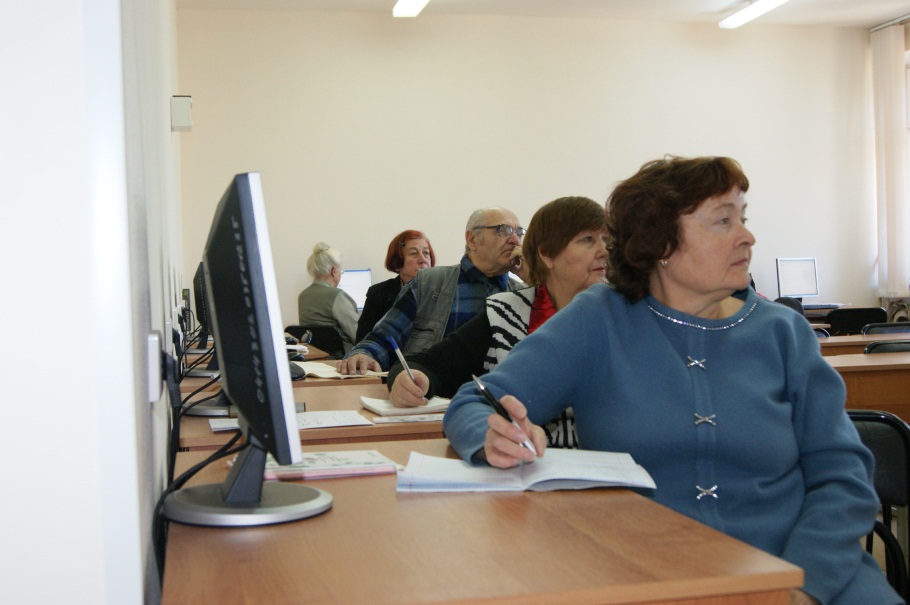 Услуга дополнительного образования
Социальная услуга
Информационно-библиотечная услуга
Информационная услуга
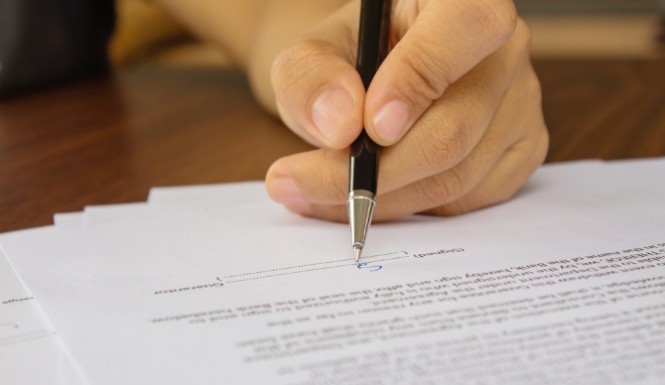 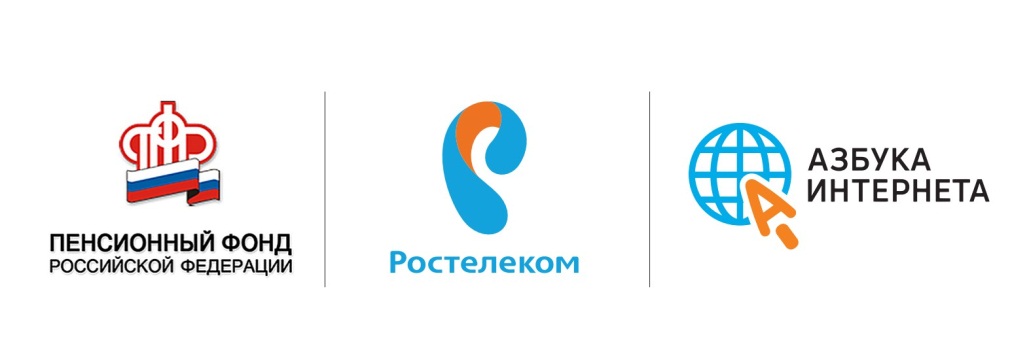 Положение о работе компьютерного класса
Общие положения
Цели и задачи
Оснащение,  оборудование кабинета
Требования к организации рабочих мест
Организация работы класса 
Правила по набору слушателей 
Ответственные за работу класса
Права и обязанности преподавателя
Права и обязанности слушателей 
Правила поведения в классе 
Документация по работе класса
Рекомендации Азбуки Интернета
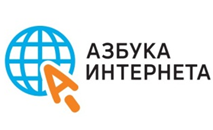 С 1 января 2021 г вступило в силу Постановление 
«Об утверждении санитарных правил СП 2.4.3648-20 "Санитарно-эпидемиологические требования к организациям воспитания и обучения, отдыха и оздоровления детей и молодежи"
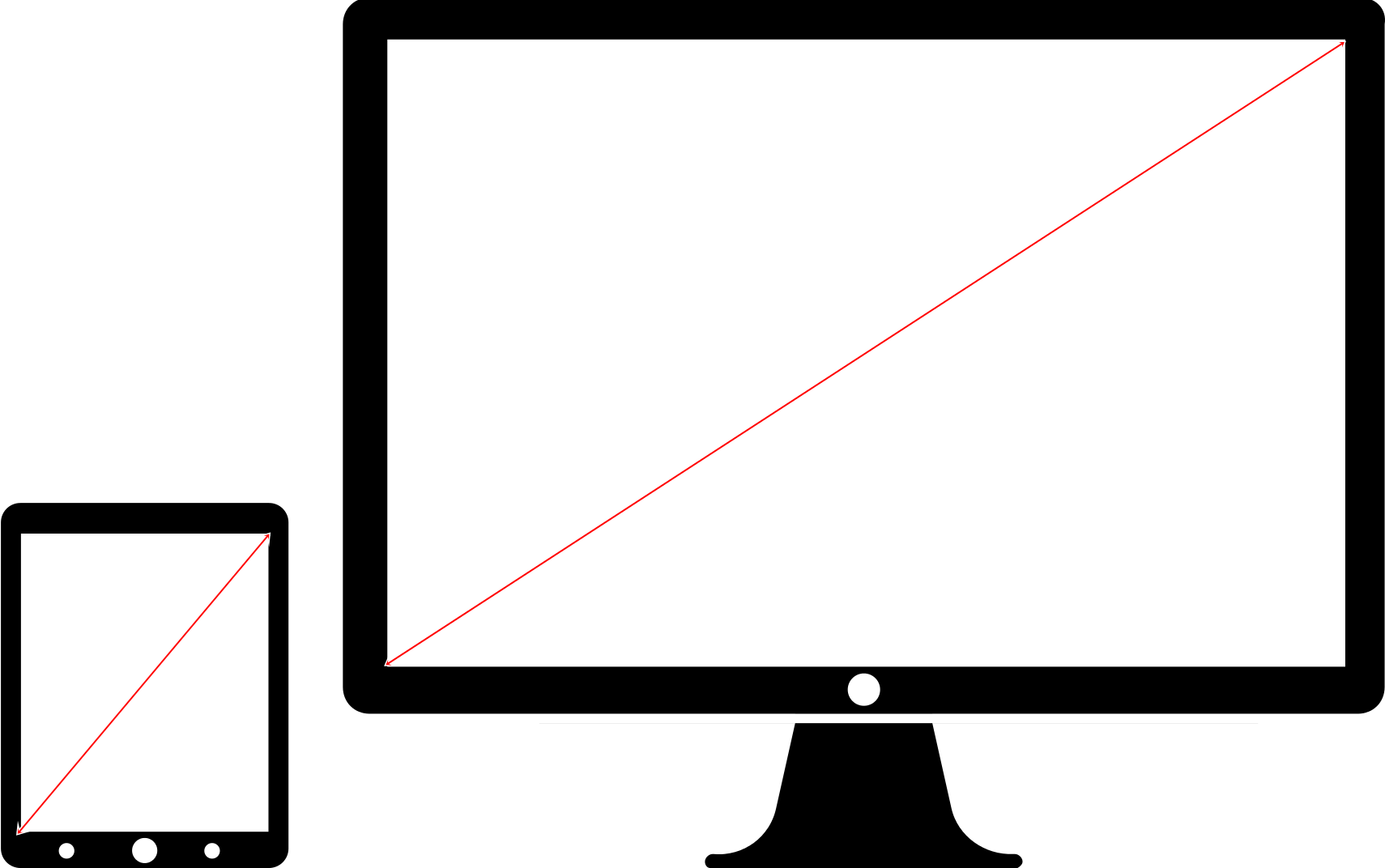 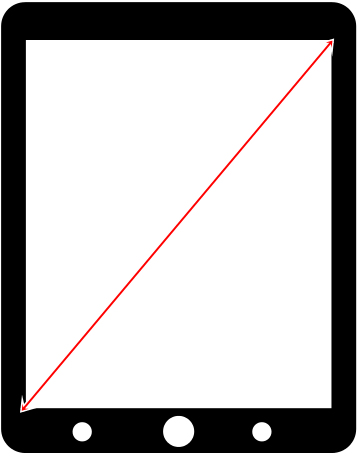 15,6” (39,6 см)
10,5” (26,6 см).
Какими могут быть документы , 
регламентирующие работу компьютерного
 класса.
Положение о классе

Внутренний документ организации , закрепляющий образец сертификата,
который выдается по окончании курсов

3. Документы об обработке персональных данных - Положение о  защите, хранении, обработке и передаче персональных данных обучающихся, Согласие на обработку персональных данных, разрешенных 
субъектом персональных данных для распространения.
 (Приказ Федеральной службы по надзору в сфере связи,
 информационных технологий и массовых коммуникаций 
от 24 февраля 2021 года № 18  «Об утверждении требований к 
содержанию согласия на обработку персональных данных, разрешенных 
субъектом персональных данных для распространения»)
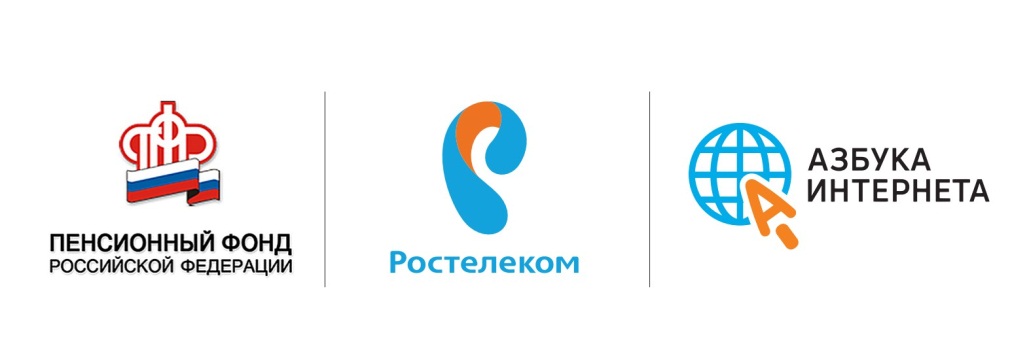 Что учесть при организации обучения:
Индивидуальный подход.
Группы не более 10 человек.
Больше повторений пройденного материала.
Говорить громко, четко.
Быть готовым консультировать слушателей 
вне занятий.
Практические занятия – часть урока.
Развитие мелкой моторики.
Больше практкики
Рекомендации Азбуки Интернета
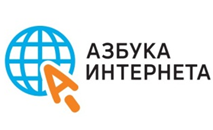 Тренажеры
Хвост
Тренажер двойных щелчков мыши
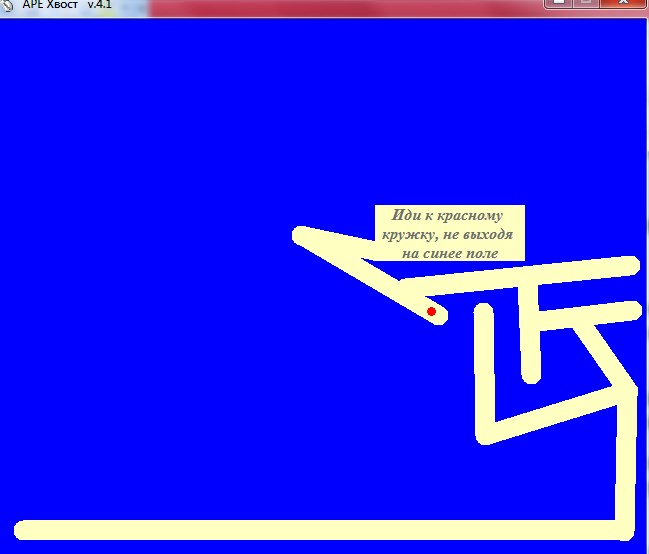 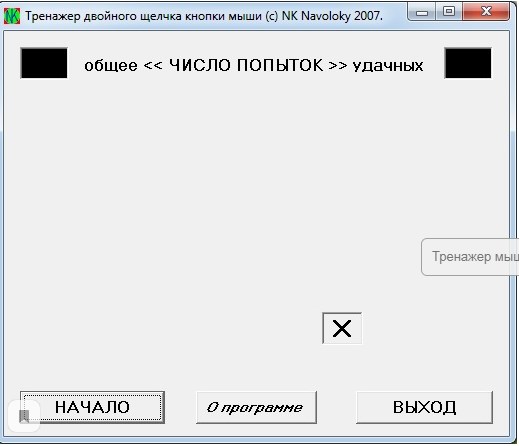 Поймай меня
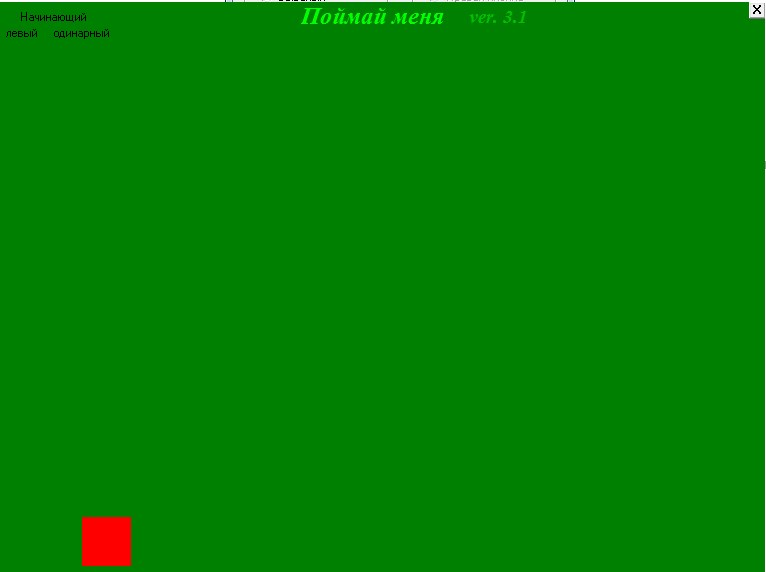 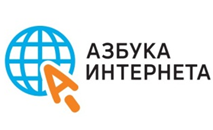 Анкета на организационном собрании слушателей (пример)
Необходимые данные  слушателя.
Уровень умений работы на компьютере и в интернете (подчеркните нужное)
я могу писать тексты на компьютере, 
я могу сохранить документ на компьютере, 
я умею находить и распечатывать фото, текст и другую информацию с компьютера
я умею искать информацию в интернете,
я умею оформлять электронные услуги,
я умею совершать покупки в интернете,
я общаюсь в соцсетях,
я умею пользоваться программами видеообщения,
мне показывали как пользоваться компьютером,
я не разу не пользовался компьютером и интернетом.
Почему я решил пройти обучение работе  на компьютере и в интернете___________________________________________________
Чему конкретно я хотел бы научиться______________________________________________________
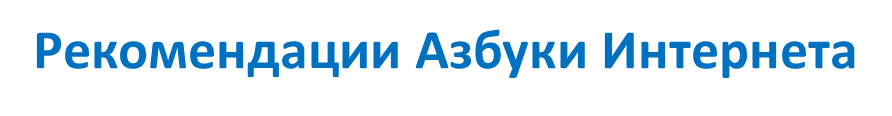 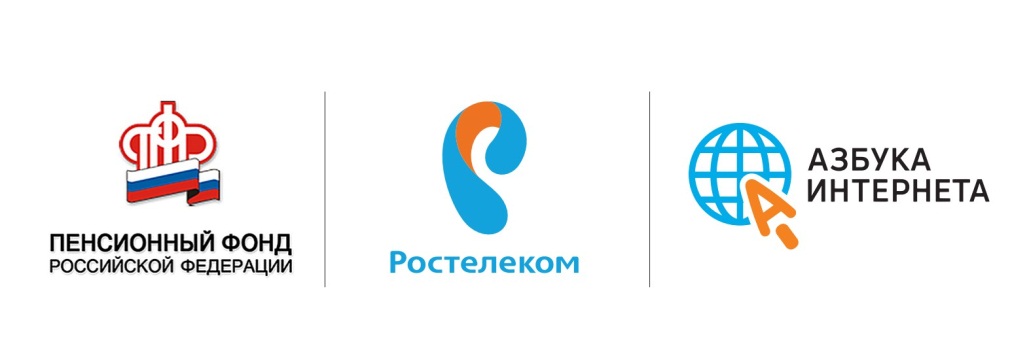 Азбука Интернета – проект ПАО «Ростелеком» и Пенсионного фонда России. 
Программа обучения одобрена Министерством труда и социальной защиты РФ, получил положительную рецензию Института информатизации образования РАО.
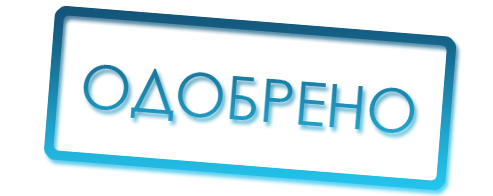 Разрабатывалась
с учетом возрастных геронтологических особенностей целевой аудитории. Учитывалось все: и цвет, и размер шрифта, и необходимость более частых повторов материала, и последовательность и выбор основных тем базового курса.
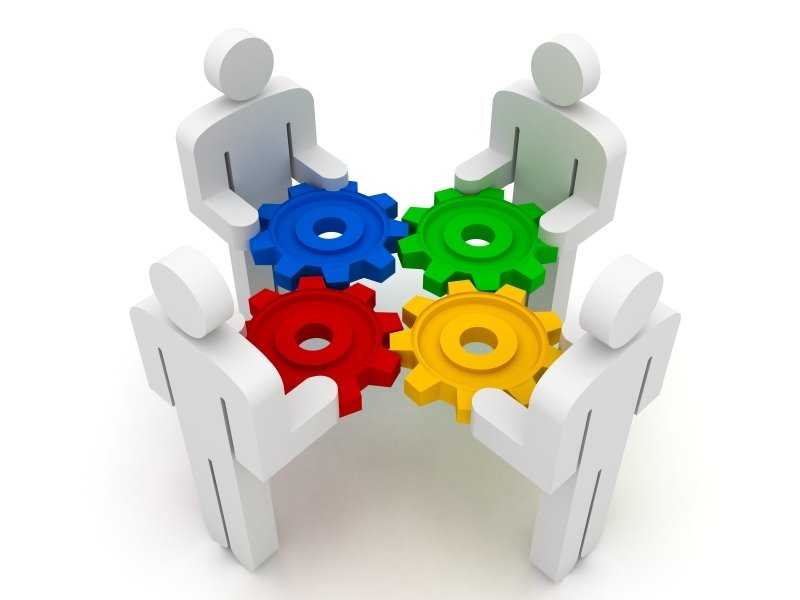 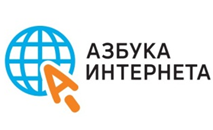 В 2020-ом году Азбука Интернета стала победителем конкурса Всемирной встречи на высшем уровне по вопросам информационного общества (ВВУИО) ООН.
Проект получил приз в номинации «Доступ к информации и знаниям»
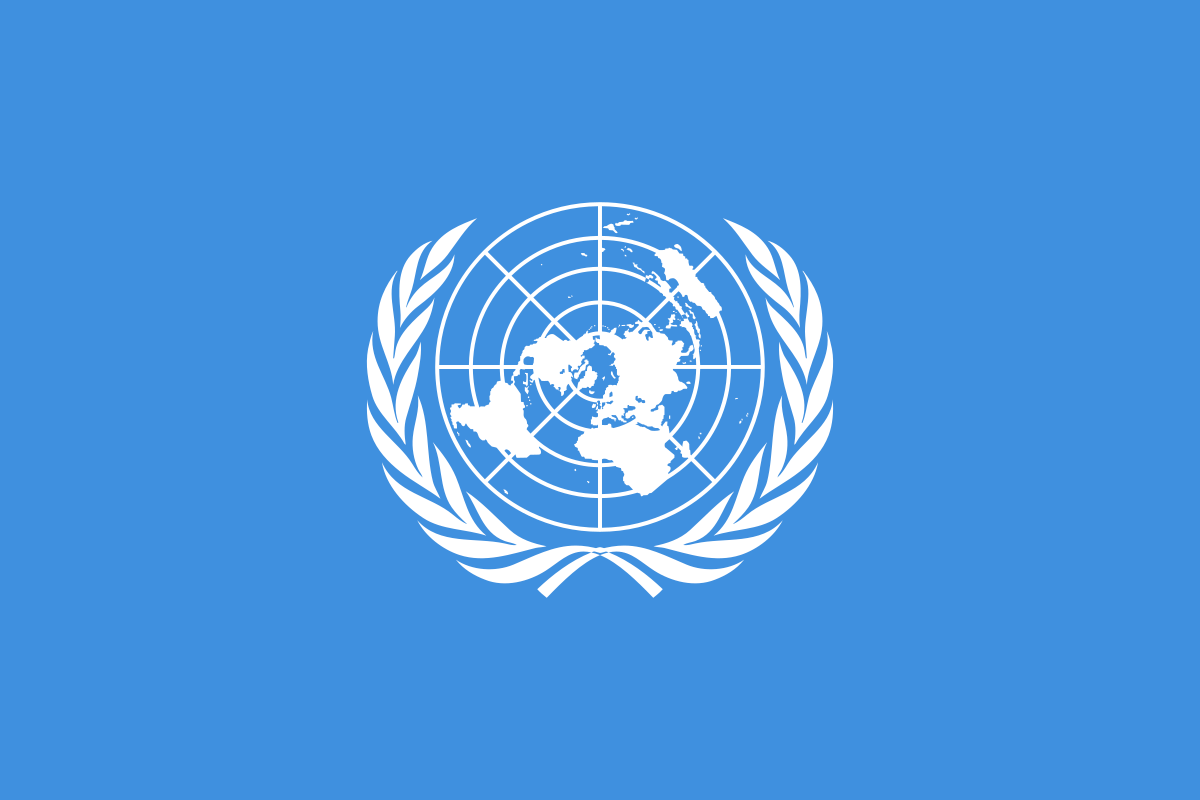 Особенности:
Адаптирована и продумана исходя из потребностей пенсионеров, простое и понятное изложение материала. В процессе подготовки проходит проверку на тестовых группах. 

Программа модульная, что позволяет ее приложить практически к любому формату обучения.

Постоянно обновляются материалы. Появляются новые модули.

В программе есть обучающие материалы или учебник для слушателей и методические материалы, тексты уроков с презентациями для преподавателей
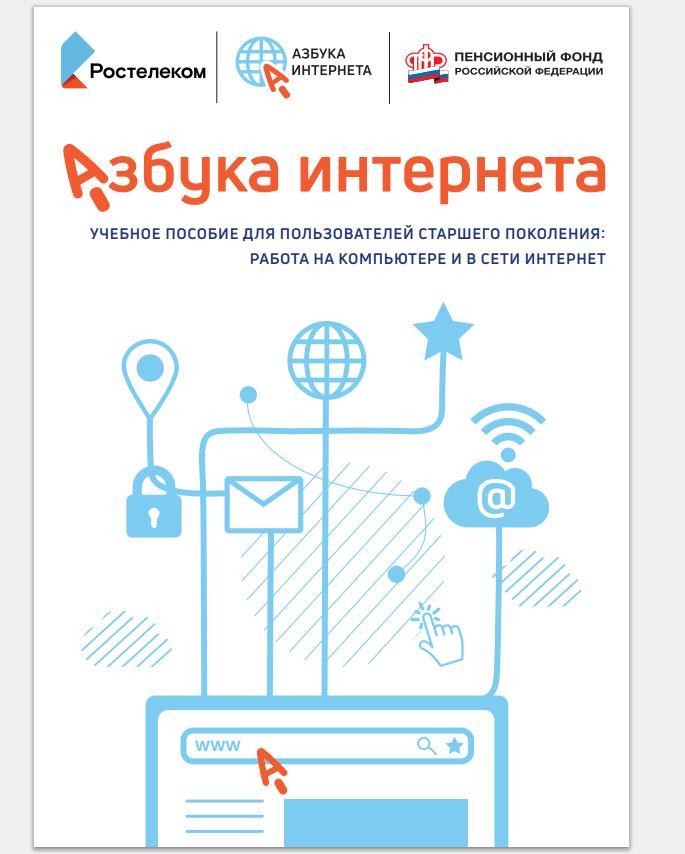 Сайт Азбука Интернета
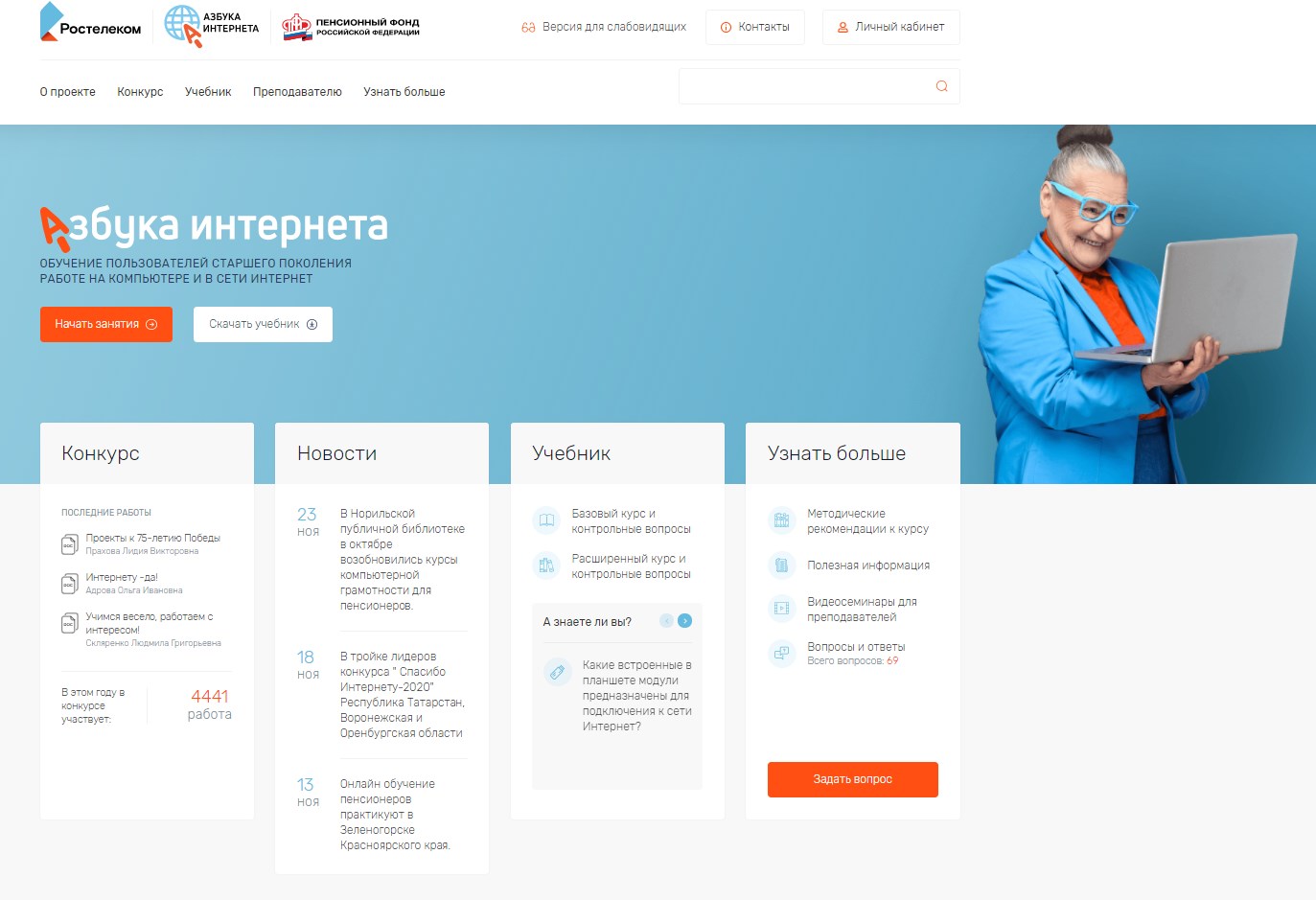 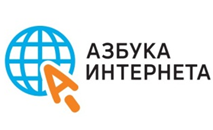 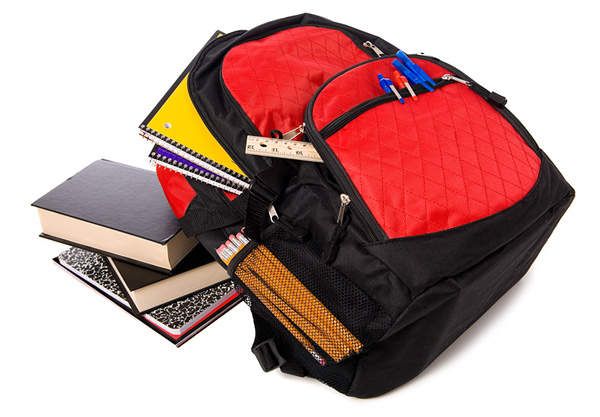 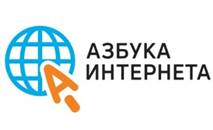 Базовый курс программы «Азбука Интернета» разработан на примере : ОСWindows, пакет Microsoft Office, Яндекс браузер, соответственно Яндекс-почта, Яндекс поиск, программа видеообщения Skype.
Для предустановки с 1 апреля 2021 года на продаваемые в России компьютерные устройства входят 
«Яндекс.Браузер», поисковик «Яндекс», «Яндекс.Карты», «Яндекс.Диск», 
«Почта Mail.ru», 
мессенджер ICQ, 
голосовой ассистент «Маруся», 
«Новости Mail.ru»,
 соцсети «ВКонтакте» и «Одноклассники», MirPay (только Android),
 «Госуслуги».
Базовый курс программы «Азбука Интернета»
 «стандарт»
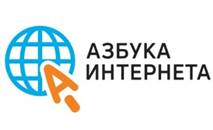 Глава 1. Устройство компьютера
Глава 2. Файлы и папки
Глава 3. Работа с текстом
Глава 4. Работа в интернете
Глава 5. Поиск информации в интернете
Глава 6. Безопасная работа в сети Интернет
Глава 7. Электронная почта
Глава 8. Портал государственных услуг GOSUSLUGI.RU
Глава 9. Сайты федеральных органов власти
Глава 10. Сайт Пенсионного фонда России – pfrf.ru
Глава 11. Полезные сервисы
Глава 12. Социальные сервисы
Глава 13. Видеообщение в сети Интернет: 
Глава 14. Поиск работы через интернет
Слушатель умеет  делать записи на компьютере, сохранять и систематизировать нужную информацию, работать в безопасном режиме  в интернете, делать запросы, находить нужную информацию, пользоваться различными социальными онлайн сервисами.
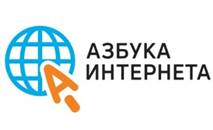 Базовый курс программы «Азбука Интернета»
 «СТАНДАРТ»
14 уроков по 2 часа
Всего: 28 часов

2 урока в неделю 

Продолжительность:
7 недель ( 1 месяц и три недели)
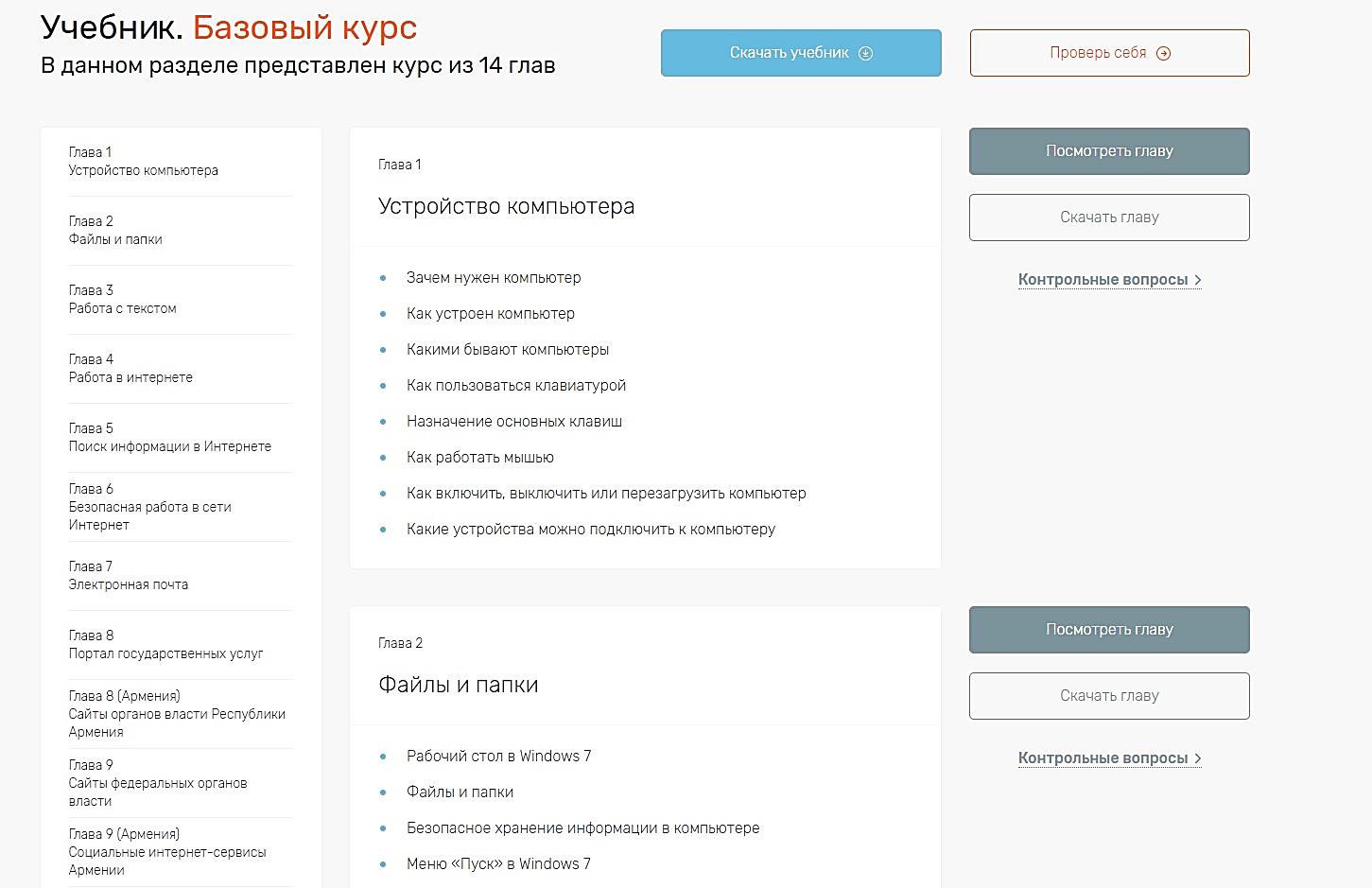 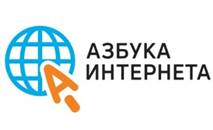 Базовый курс программы «Азбука Интернета»
 «ЛАЙТ»
Глава 1. Устройство компьютера
Глава 2. Файлы и папки
Глава 3. Работа с текстом
Глава 4. Работа в интернете
Глава 5. Поиск информации в интернете
Глава 6. Безопасная работа в сети Интернет
Глава 7. Электронная почта
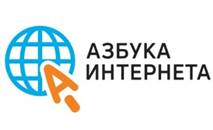 Базовый курс программы «Азбука Интернета»
 «ЛАЙТ»
Глава 1. Устройство компьютера
Глава 2. Файлы и папки
Глава 3. Работа с текстом
Глава 4. Работа в интернете
Глава 5. Поиск информации в интернете
Глава 6. Безопасная работа в сети Интернет
Глава 7. Электронная почта
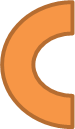 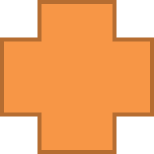 Глава 8 Портал государственных услуг
Глава 10 Сайт Пенсионного фонда России
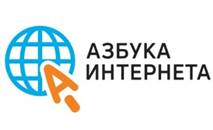 Модули расширенного курса
Работа большими объемами информации (хранение, сжатие, облачные хранилища).
Региональные интернет сервисы на примере Нижегородской области
Работа в соцсетях. 
Финансовые расчеты в сети интернет
Поиск работы, составление резюме, основы работы в Ecxel, в Power Point, в редакторе изображений.
Основы работы на планшетном компьютере. 
Работа в программах видеообщения. Разбираем  Cкайп на планшете, смартфоне, Вайбер, Вотсап.
Работа с мобильными приложениями
Организация путешествий через интернет (размещается).
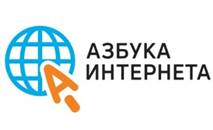 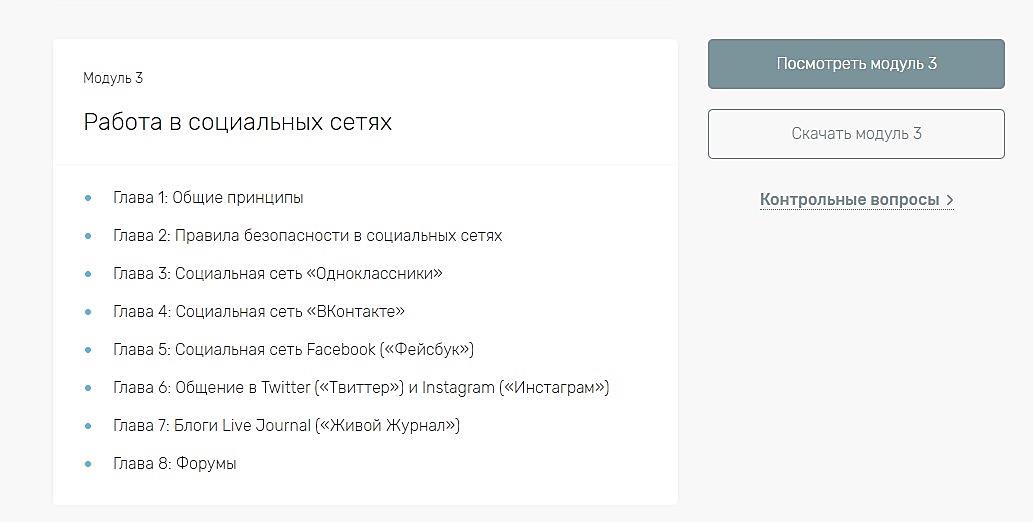 8 глав, 5-6 уроков, 10-12 часов
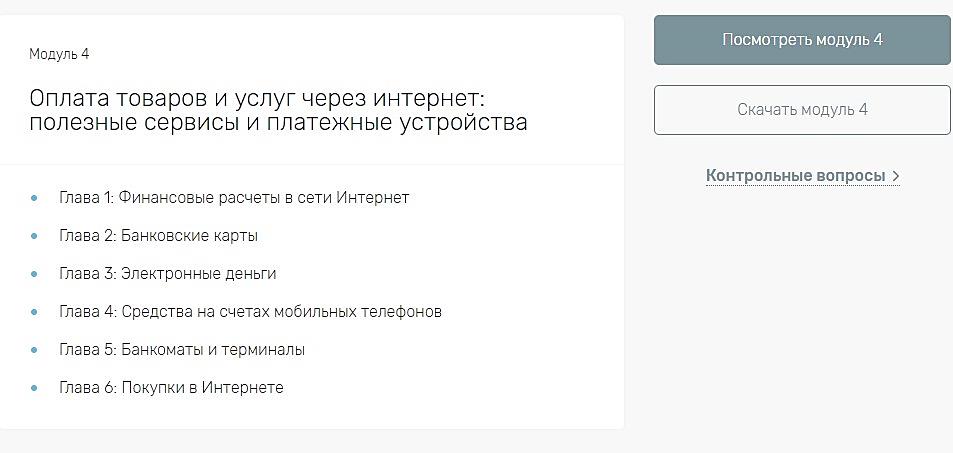 6 глав, 8 уроков, 16 часов
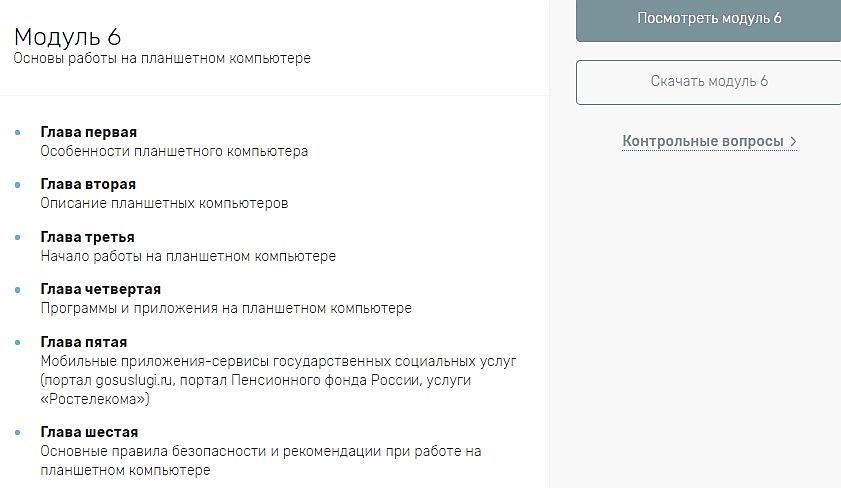 6 глав 6 уроков, 12 часов
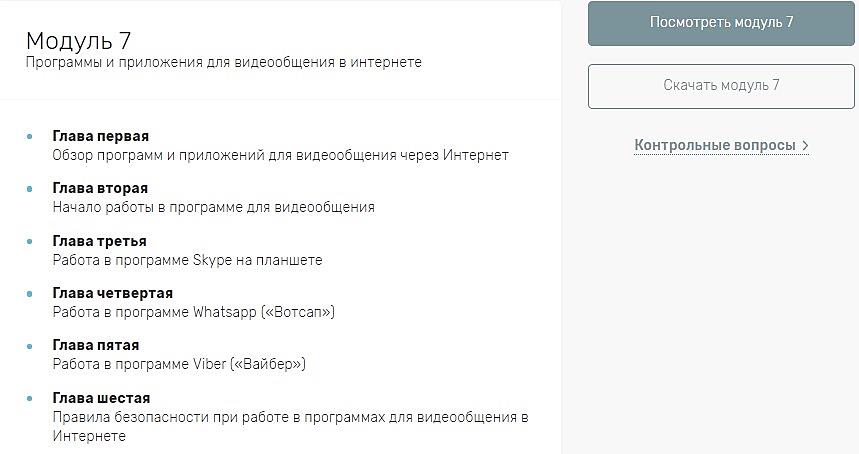 6 глав  6 уроков, 12 часов
Базовый курс программы «Азбука Интернета»
 «ПРОФИ»
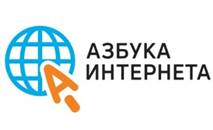 Модуль 1 расширенного курса (выбор компьютера, работа с внешними накопителями, архивирование файлов).
Глава 1. Устройство компьютера
Глава 2. Файлы и папки
Глава 3. Работа с текстом
Глава 4. Работа в интернете
Глава 5. Поиск информации в интернете
Глава 6. Безопасная работа в сети Интернет
Глава 7. Электронная почта
Глава 8. Портал государственных услуг GOSUSLUGI.RU
Глава 9. Сайты федеральных органов власти
Глава 10. Сайт Пенсионного фонда России – pfrf.ru
Глава 11. Полезные сервисы
Глава 12. Социальные сервисы
Глава 13. Видеообщение в сети Интернет: 
Глава 14. Поиск работы через интернет
Модуль 3 расширенного курса 
(работа в социальных сетях )
Модуль 5 расширенного курса (работа в графическом редакторе, 
РowerPoint, Microsoft Excel
Модуль 7 расширенного курса (мессенджеры и 
программы для видеообщения)
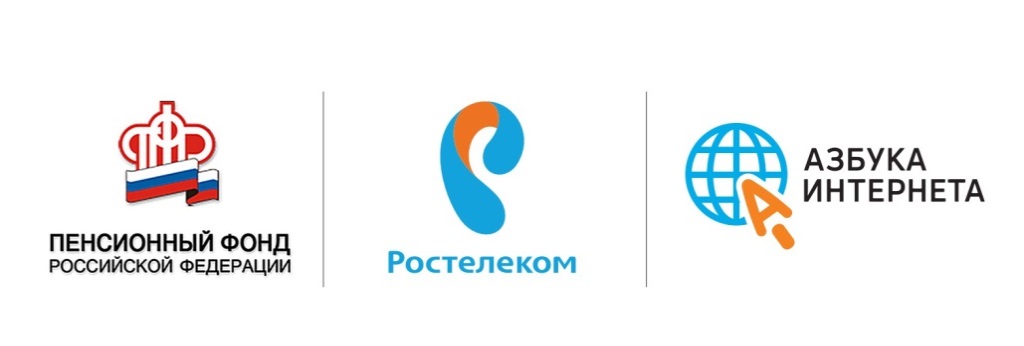 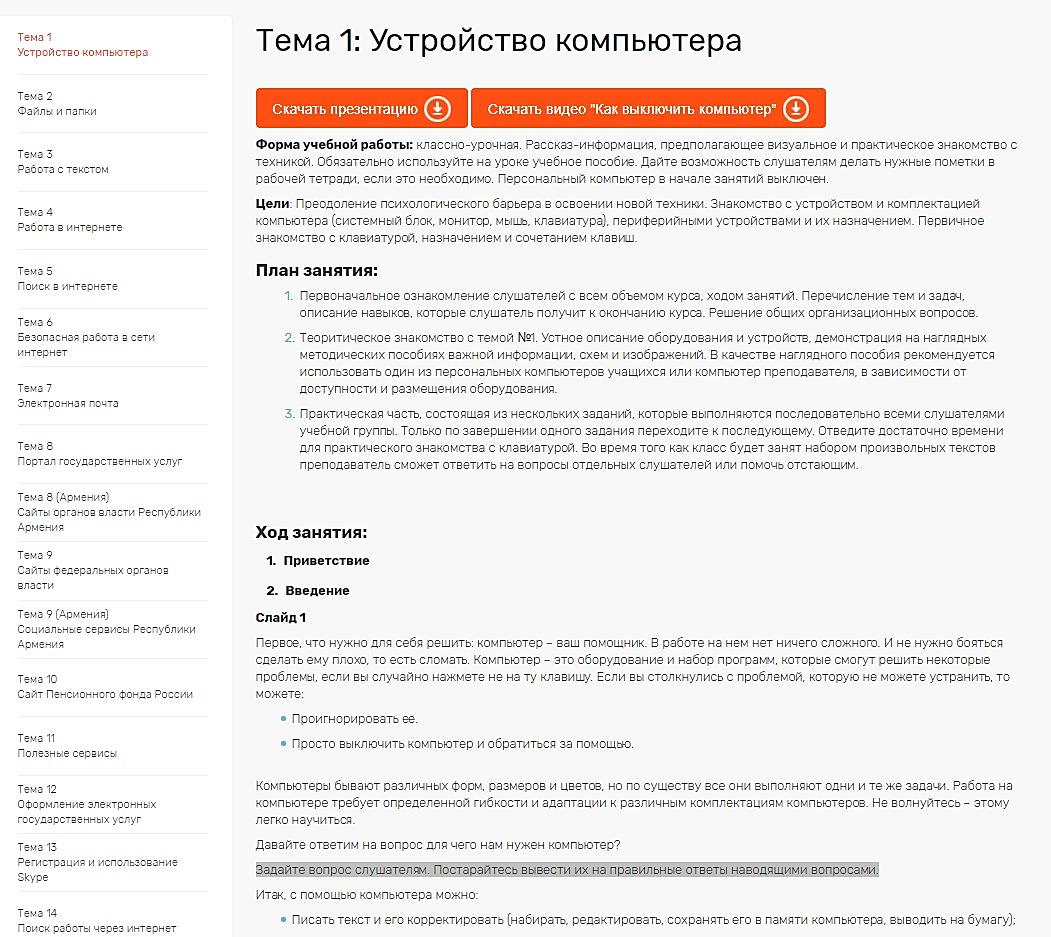 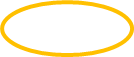 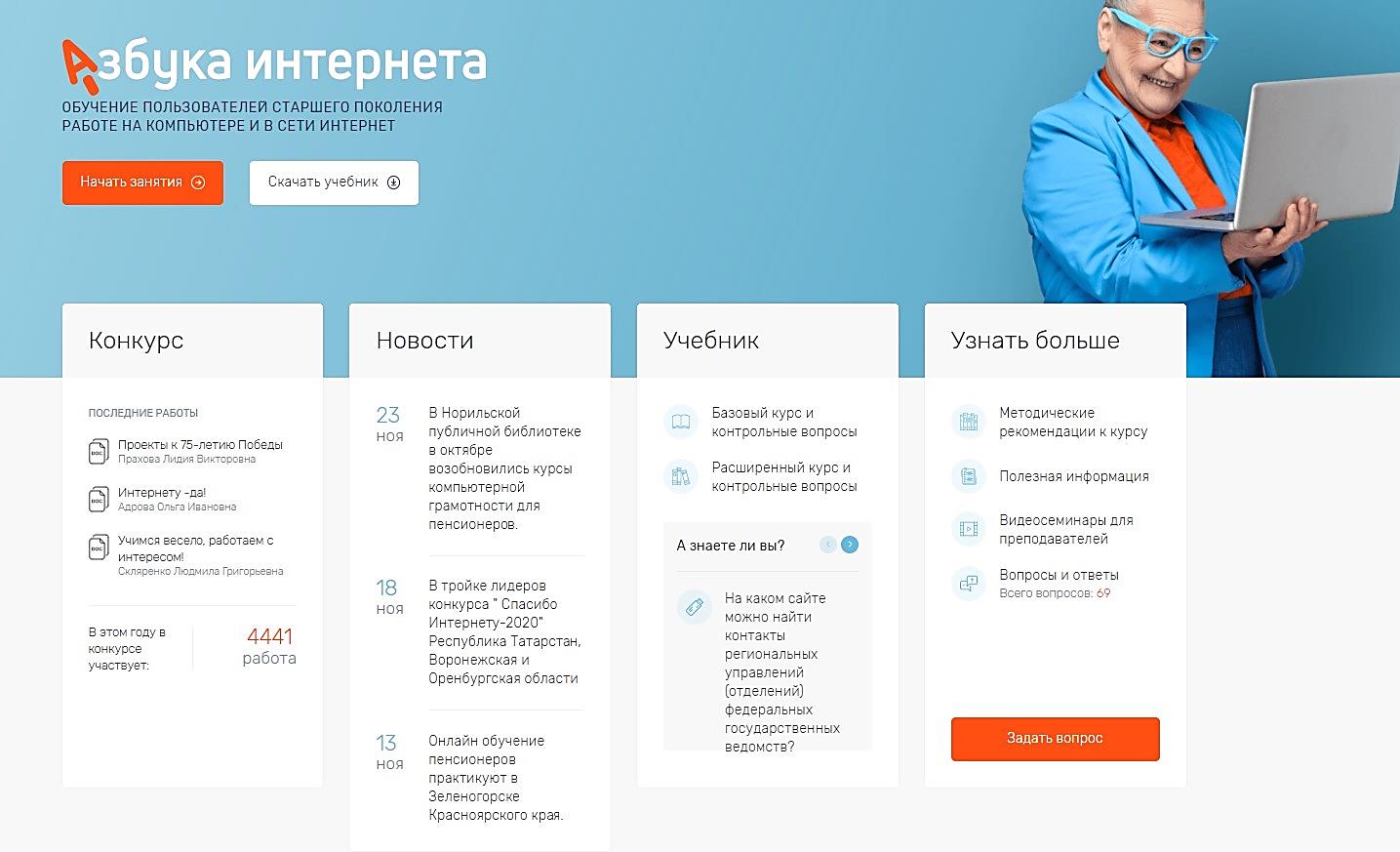 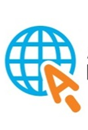 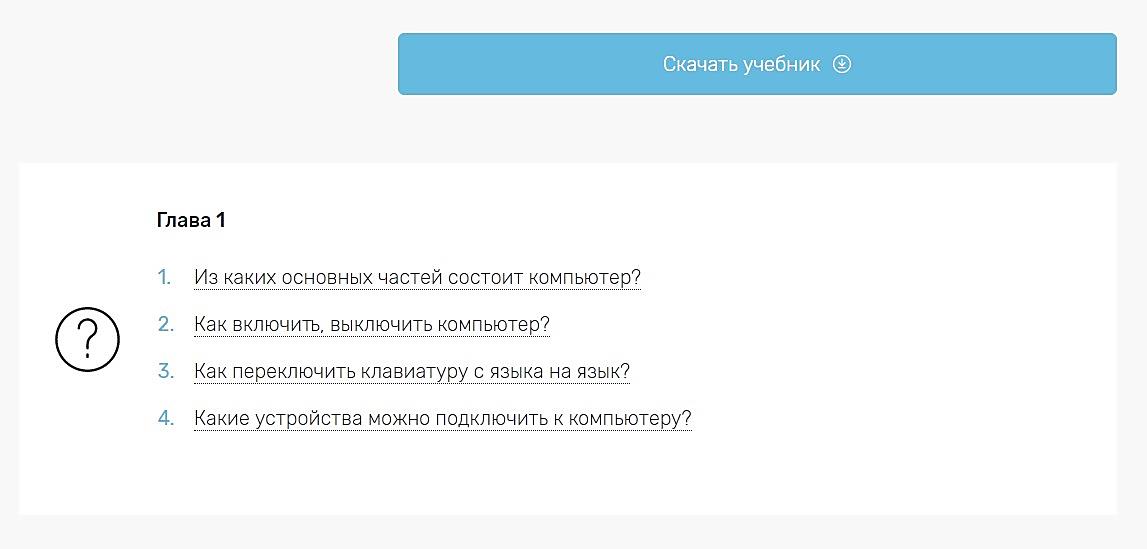 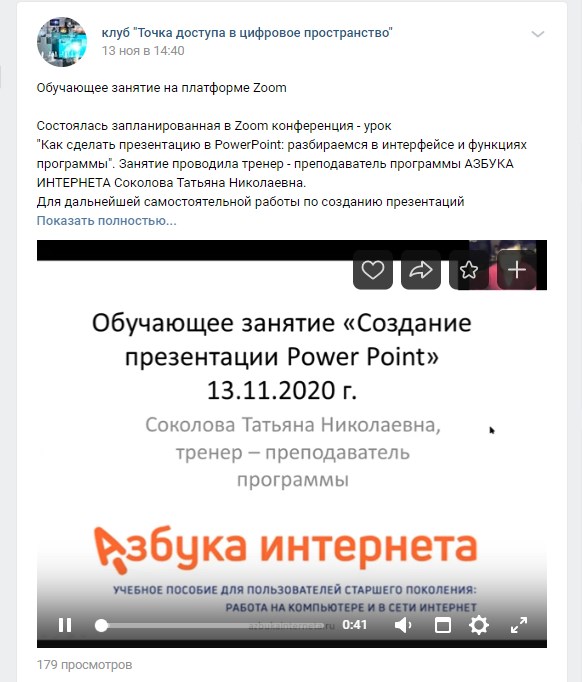 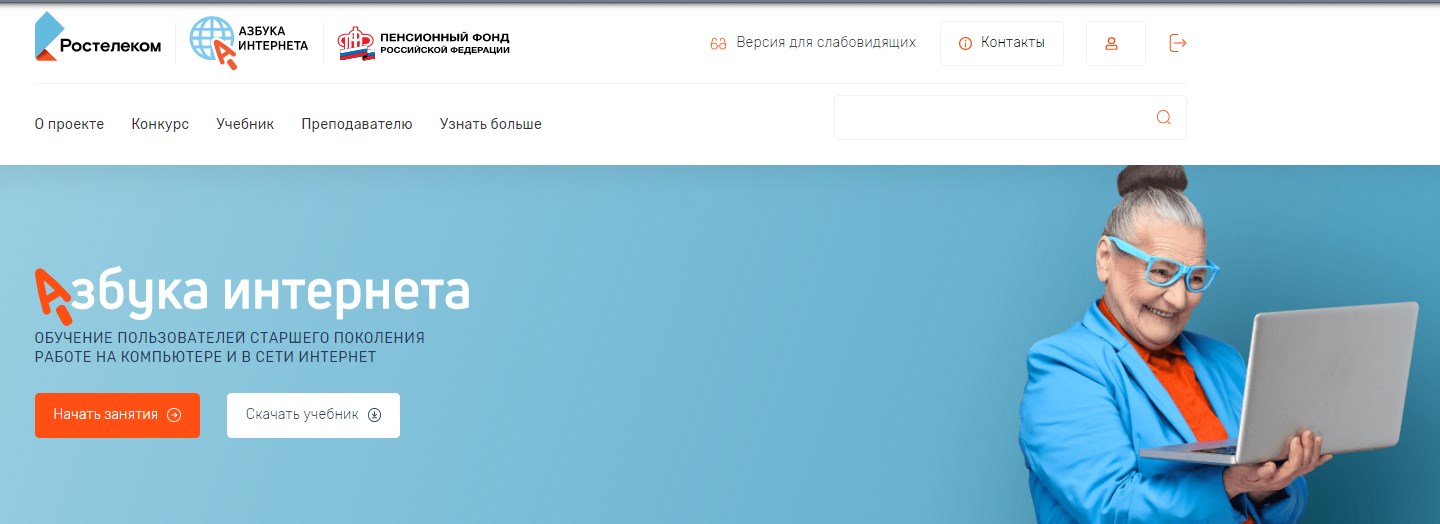 admin@azbukainterneta.ru8 903 84 66 992
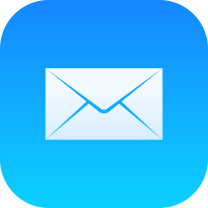 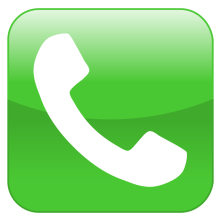 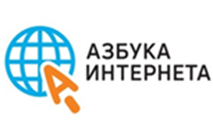 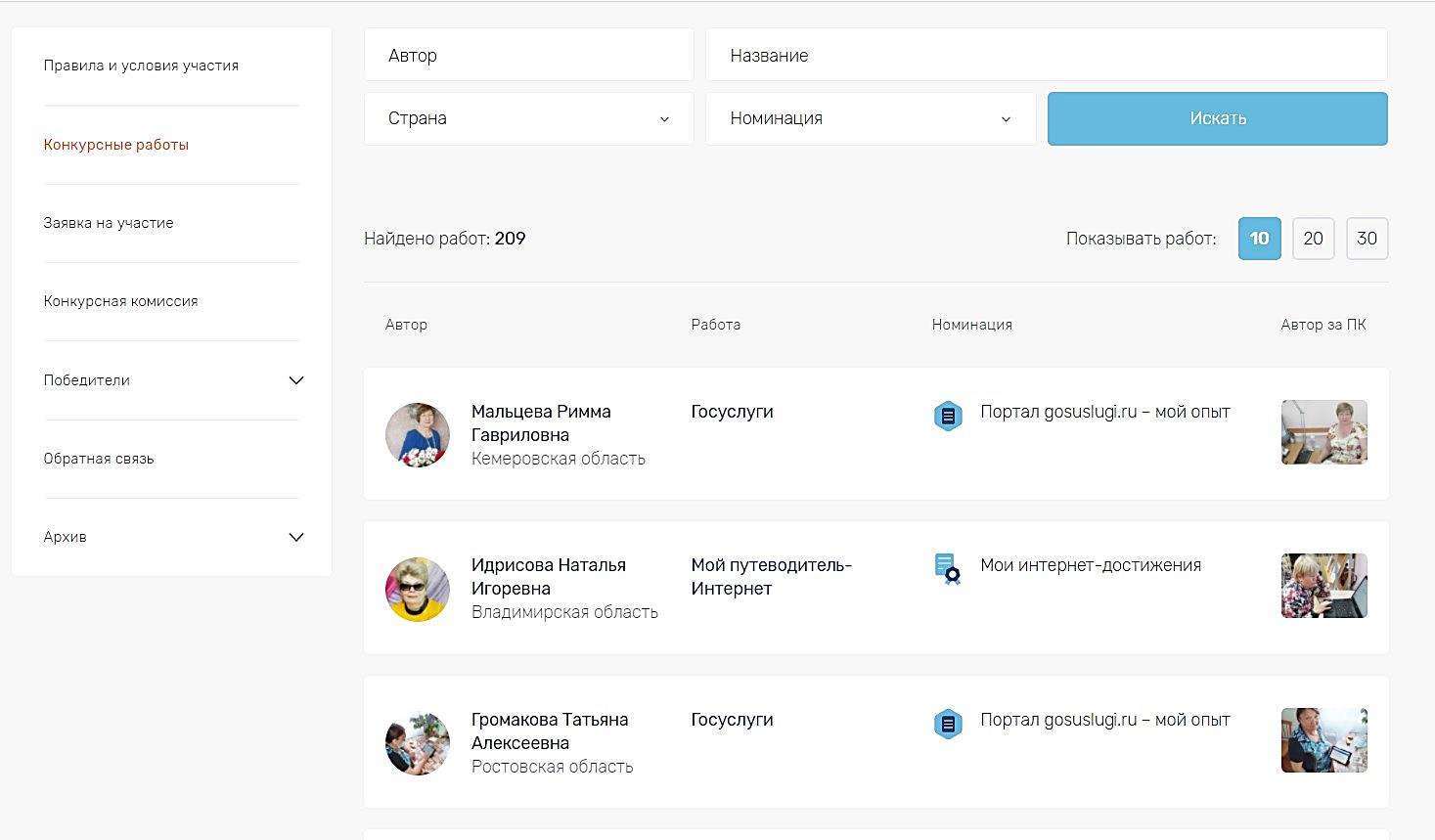 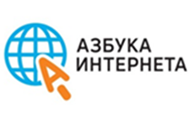 ТОП – 20 по итогам конкурса Спасибо Интернету-2020
1.	 Республика Татарстан- 805 участников	(18,13%)
2.	 Воронежская область-	557 участников	(12,54%
3.	 Оренбургская область- 	281 участник (6,33%)
4.	 Московская область-   267 участников 	(6,01%)
5.	 Ульяновская область -  176 участников	(3,96%)
6.	 Саратовская область -  173 участника	(3,90%)
7.	 Тюменская область -     166 участников       (3,74%)
8.	 Ростовская область -     149 участников     (3,36%)
9.	 Кемеровская область-   145 участников      (3,27%)
10.	 Красноярский край - 	134 участника	(3,02%)
11.	 Рязанская область - 	131 участник	(2,95%)
12.	 Республика Марий Эл-   108 участников	(2,43%)
13.	 Ханты-Мансийский АО- Югра- 108 участников (2,43%)
14.	 Сахалинская область-  87 участников	(1,96%)
15.	 Нижегородская область- 78 участников	(1,76%)
16.	 Волгоградская область-  76 участников	(1,71%)
17.	 Самарская область-  65 участников	 (1,46%)
18.	 Иркутская область-  59 участников	 (1,33%)
19.	 Орловская область- 52 участника	(1,17%)
20.	 Пермский край-        52 участника	(1,17%)
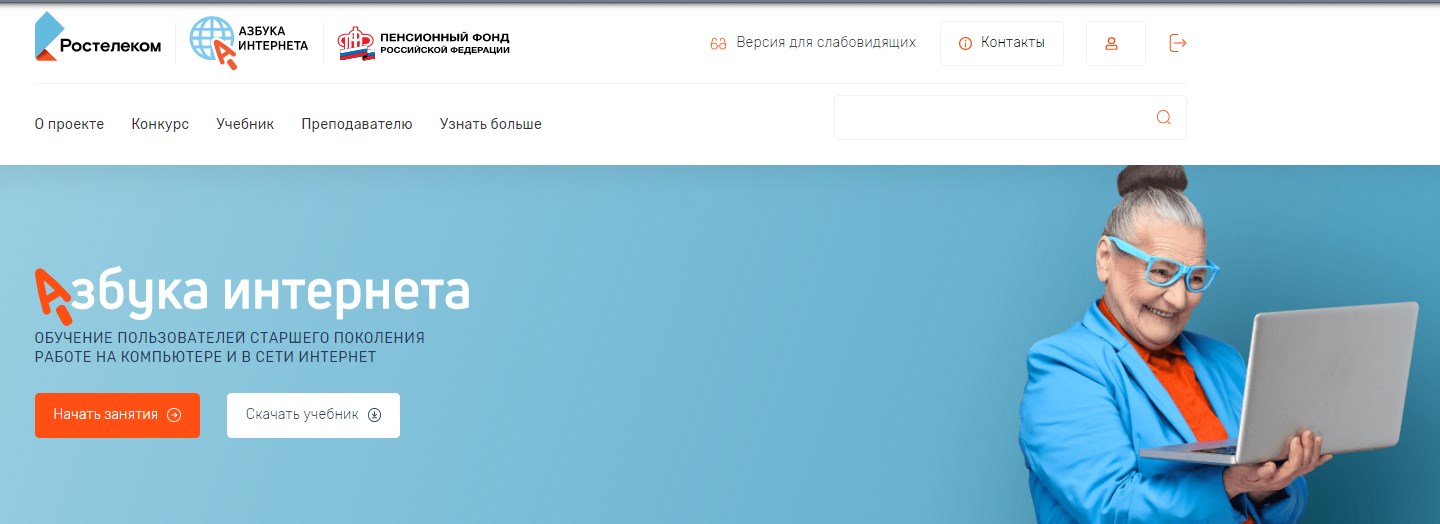 admin@azbukainterneta.ru8 903 84 66 992
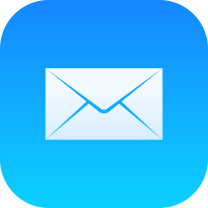 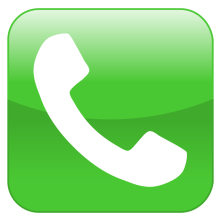